ВО!круг книг
о пионерах
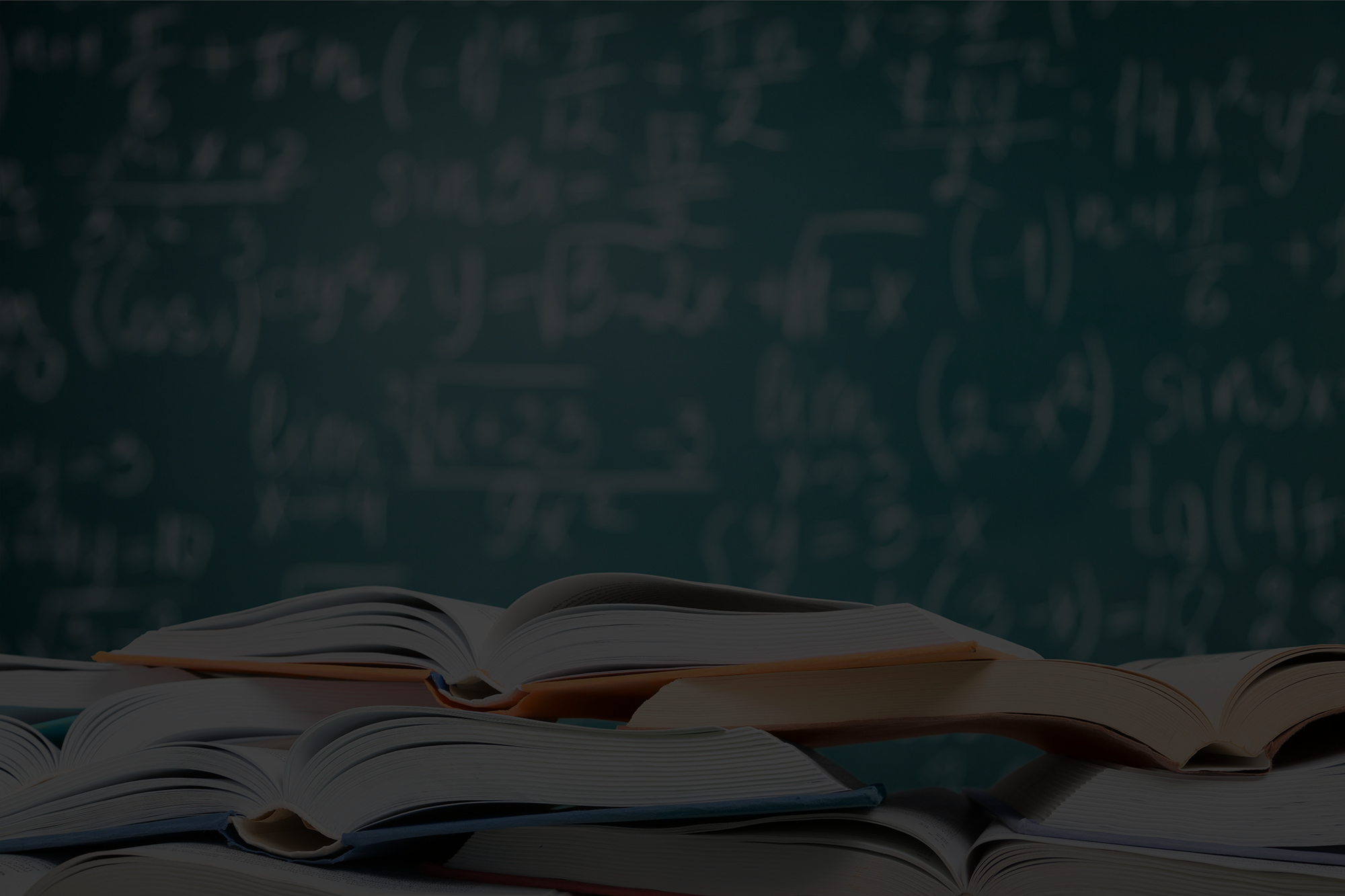 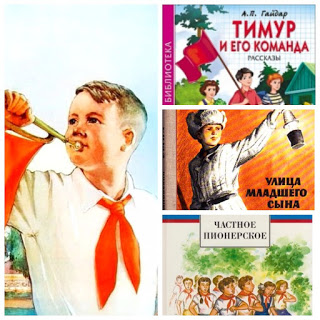 Сегодня, 19 мая 2020 г., 97 лет пионерской организации. Для многих это теплые воспоминания, песни у костра и т.д. О пионерах написано много книг, стихов и песен. И сегодня из книг ребята могут узнать о той жизни, которую вели их сверстники в те годы. Школьные годы, отдых в пионерских лагерях, помощь другим людям, самоотверженность, мужество, героизм, удивительные дела и, иногда, приключения – все это в книгах о пионерах. 

Сейчас важно, что у пионеров есть чему поучиться и нынешнему поколению – чувству справедливости, товарищества, дружбе, взаимопомощи. Важны отношения между детьми и как это написано. Например, книга Аркадия Гайдара «Тимур и его команда», написанная в 1940 году, перед Великой Отечественной войной, без всякой идеологии, дала такой импульс движению юных «тимуровцев», помогающих людям, которые нуждались в такой помощи: семьям воинов в годы Великой Отечественной войны, старикам, что это движение «тимуровцев» продолжалось 40 лет!
Итак, читайте, вспоминайте или открывайте для себя новую страну – Пионерию.
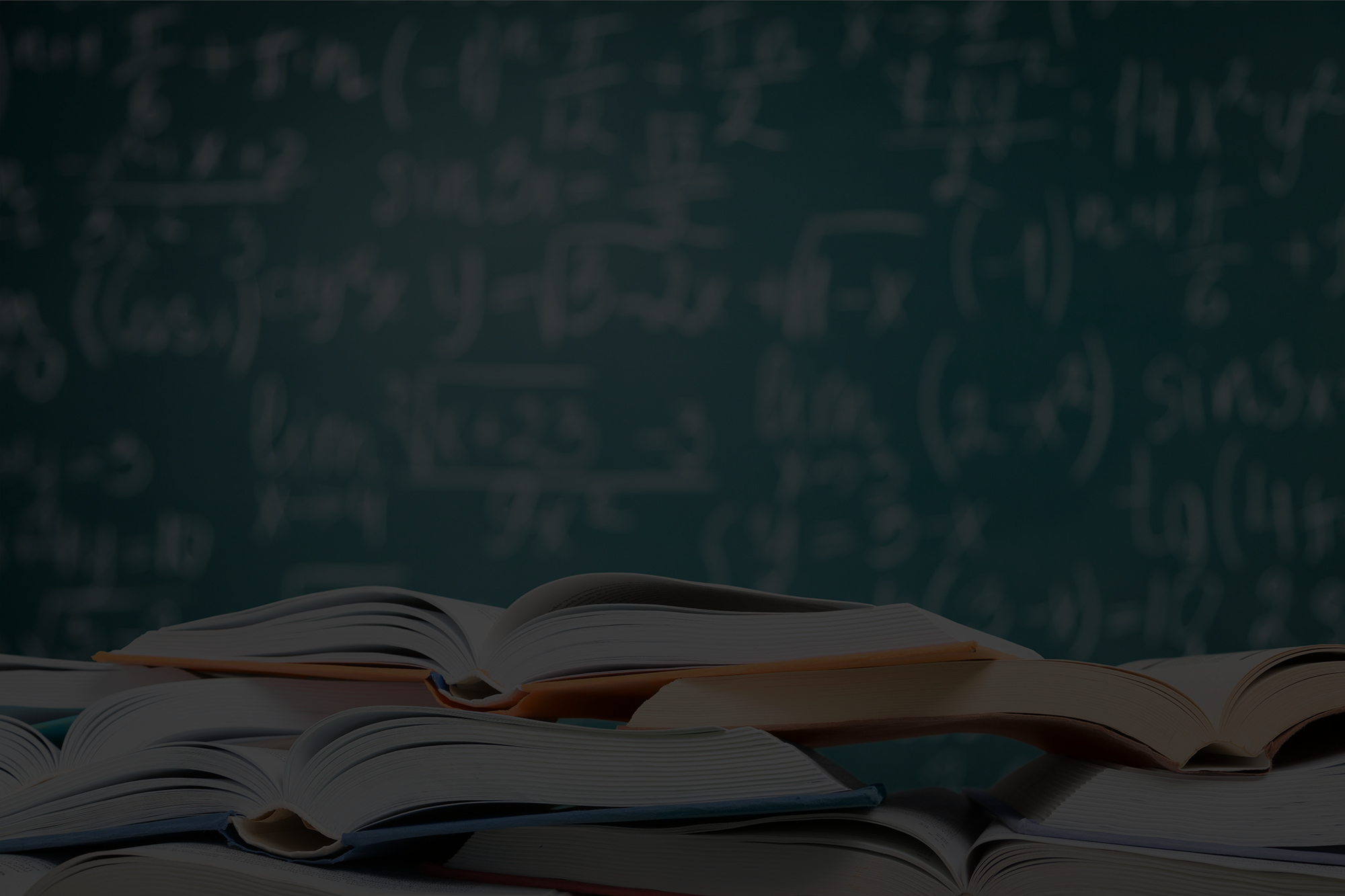 Пионеры в довоенные годы
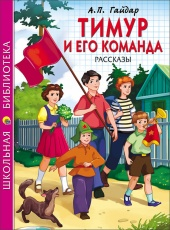 Белых и А. Пантелеев «Республика ШКИД» в частности, рассказывается об организации первых пионерских отрядов.
Богданов Н. «Когда я был вожатым», «Партия свободных ребят» О первых пионерах в деревне помню книгу. разные проделки детей в юмористическом тоне
Бодрова А. «Аринкино утро» Книга о деревенской девочке Аринке, отважной, беззаветно преданной друзьям, неистощимой на выдумки. О первых пионерах и комсомольцах. О том, сколько мужества, твердости, смелости нужно тем, кто идет впереди, - пионерам.

Гайдар А. «Военная тайна», «Судьба барабанщика», «Тимур и его команда»
Аркадий Гайдар хорошо писал об организации разумной деятельности детей старшего пионерского возраста. «Тимур и его команда» - одна из лучших книг советской детской литературы. Вожатая-комсомолка Натка - героиня его книги «Военная тайна»
Кассиль Л. «Черемыш, брат героя», «Великое противостояние»
Осеева В. «Васёк Трубачев и его товарищи» Часть 1.
Рыбаков А. «Кортик», «Бронзовая птица» Мишка Поляков и его друзья верят в Светлое будущее, мечтают построить коммунизм и разжечь огонь мировой революции. Огромным счастьем им представляется вступить в «детскую коммунистическую организацию» - в ряды пионеров, у которых «все по-военному»; приключенческая повесть о том, как ребята в пионерском лагере, устроенном в старой помещичьей усадьбе, раскрывают тайну бронзовой птицы, охранявшей секреты графского наследства.
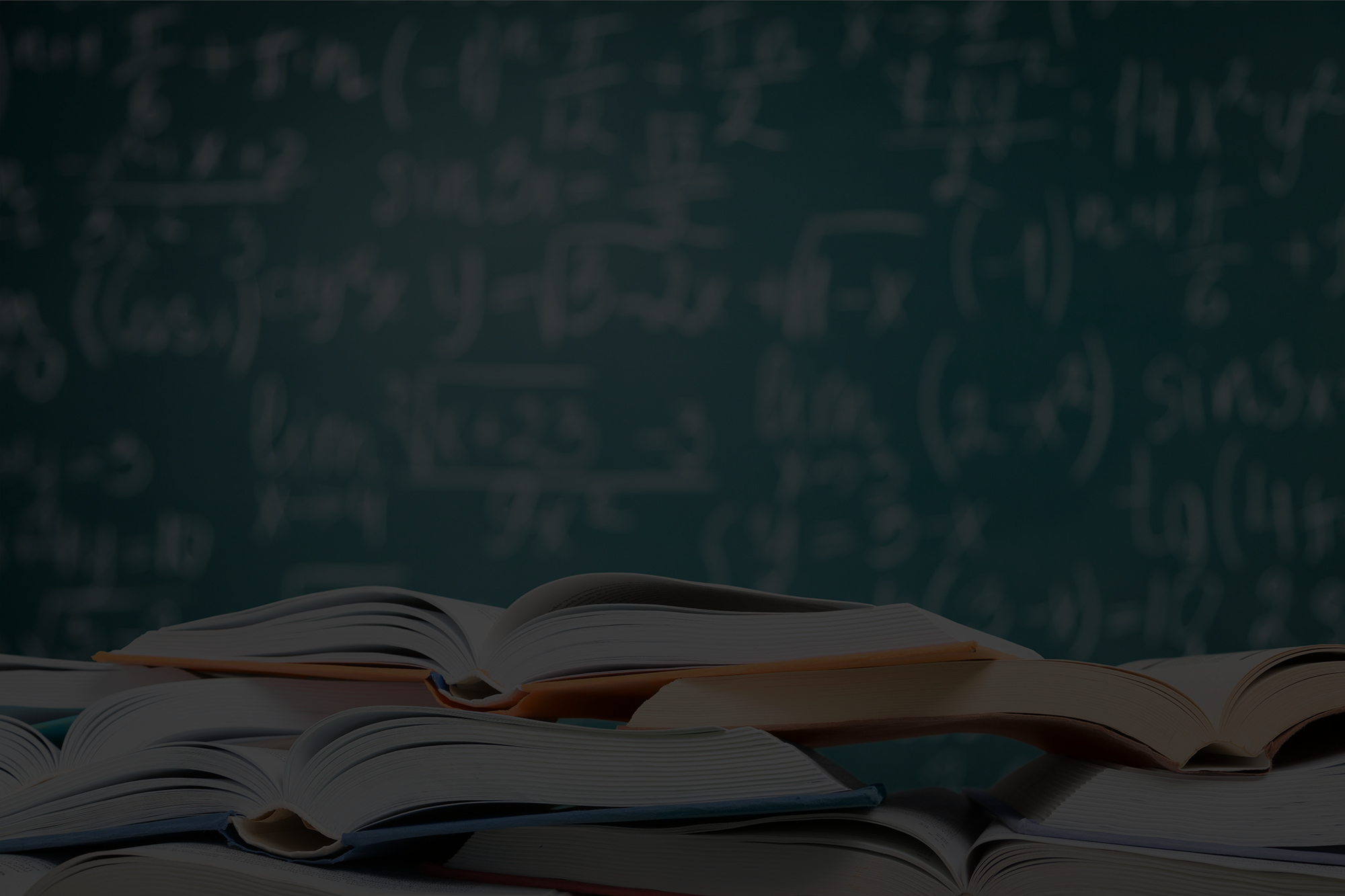 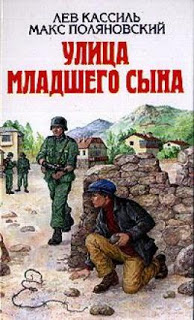 Пионеры в годы войны
Авраменко А.И. «Гонцы из неволи»
Богомолов В. «Иван»
Большак В.Г. «Проводник в бездну»
Браун Ж. – «Юта Бондаровская»
Валько И.В. «Куда летишь, журавлик?»
Верейская Е. «Три девочки»
Воскресенская З. «Девочка в бурном море»
Ершов Я.А. «Витя Коробков — пионер, партизан»
Жариков А.Д. «Подвиги юных»; «Юные партизаны»
Карнаухова И. «Наши собственные, «Повесть о дружных»
Кассиль Л., Поляновский М. «Улица младшего сына» 13-летний Володя Дубинин, до войны был обычным парнем, у которого были семья, друзья, школа. Но война внесла коррективы в привычный уклад жизни, он ушел в партизаны. Вместе с ними ему пришлось жить в каменоломне, скрываясь от немцев. Семь раз за 50 дней и ночей он выбирался наружу и рассказывал о планах врага. В одну из таких вылазок он узнал, что фашисты собираются затопить каменоломню. Благодаря его быстрому сообщению командиру, партизаны  смогли возвести преграды, и все остались живы
Кассиль Л. «Дорогие мои мальчишки»
Катаев В. «Сын полка», «Волны Чёрного моря»
Клепов В. «Тайна золотой долины», «Четверо из России»
Кнорре Ф. «Оля» Книга рассказывает о судьбе цирковых артистов (девочки и ее родителей) в годы Великой Отечественной войны.
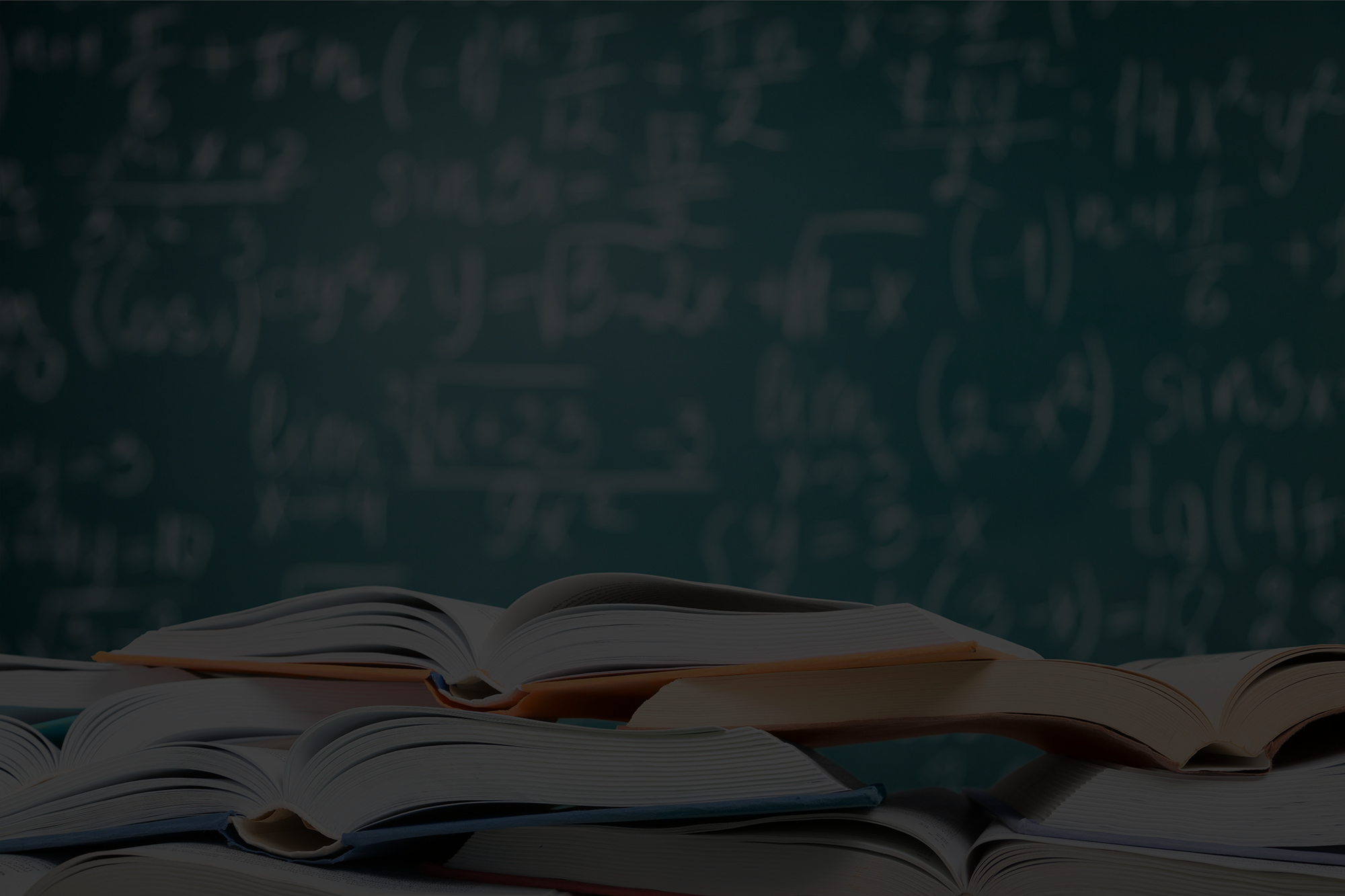 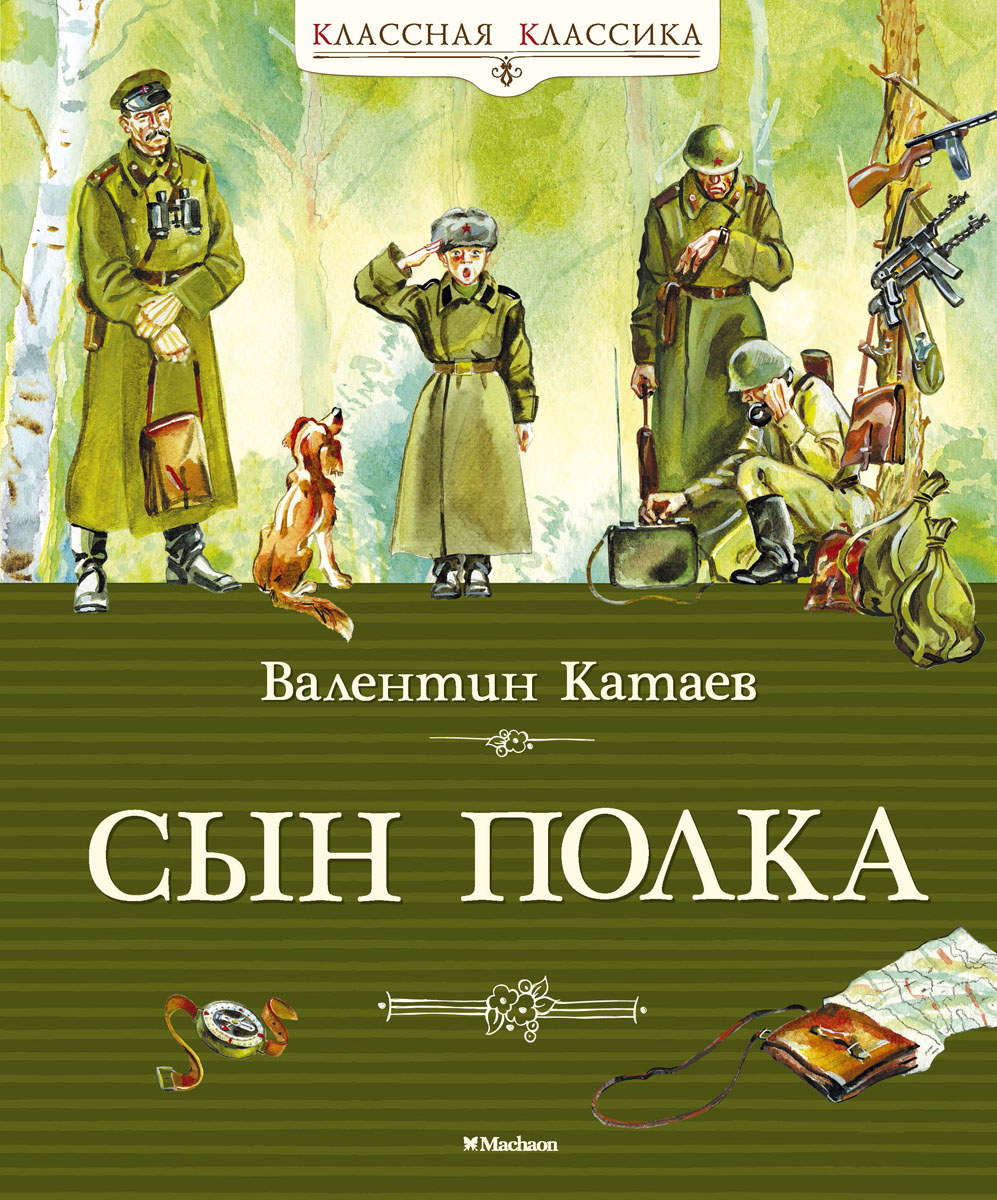 Пионеры в годы войны
Козлов В. «Витька с Чапаевской улицы» Витьку Грохотова и его приятелей хорошо знали в городке. Нередко эта компания доставляла взрослым много беспокойства. Ребятам и в голову не приходило, что очень скоро кончится их беспечальное житье. Война стала для подростков суровым испытанием, и не всем удалось выдержать его с честью.
Козлов В. «Красное небо». В повести прослеживается путь мальчишки, который в начале Великой Отечественной войны оказался далеко от дома, от родителей, рассказывает о его судьбе, мужании, осознании высокого чувства долга, ответственности перед людьми, родной страной.

Козлов В. «Юрка Гусь» Книга рассказывает о подростках, вместе со всем народом прошедших через трудности и опасности войны, о становлении их характеров в суровых испытаниях.
Корольков Ю. «Партизан Лёня Голиков» В годы Великой Отечественной войны, когда фашисты вторглись на новгородскую землю, Леня Голиков встал в ряды народных мстителей. Не раз ходил он в опасные разведки, добывая важные сведения о расположении фашистских частей, вместе с партизанами подрывал вражеские поезда с боеприпасами, разрушал мосты, дороги… Погиб Леня Голиков в одном из сражений с гитлеровцами. Посмертно ему было присвоено высокое звание Героя Советского Союза.
Костюковский Б. «Жизнь как она есть» (об Ариадне и Марате Казеях)
Кузнецова А. «Чертова дюжина» Дети 13-14 лет помогают партизанам, иногда в самых опасных местах, взрослому попасть невозможно. Костя Зарахович не отступается от своих принципов, он не снимает галстука. Принципиальность стоит ему жизни. Дина Затеева, поняв, что ее сосед – предатель, убивает его на глазах немецкого офицера.
Лезинский M.Л., Эскин Б.М. «Живи, Вилор!»
Лиханов А. «Крутые горы» В этой повести автор поднимает проблемы становления характера и нравственного воспитания подростка. Маленькому герою этого произведения приходится быстро усвоить очень много грустных понятий, которые принесла с собой война.
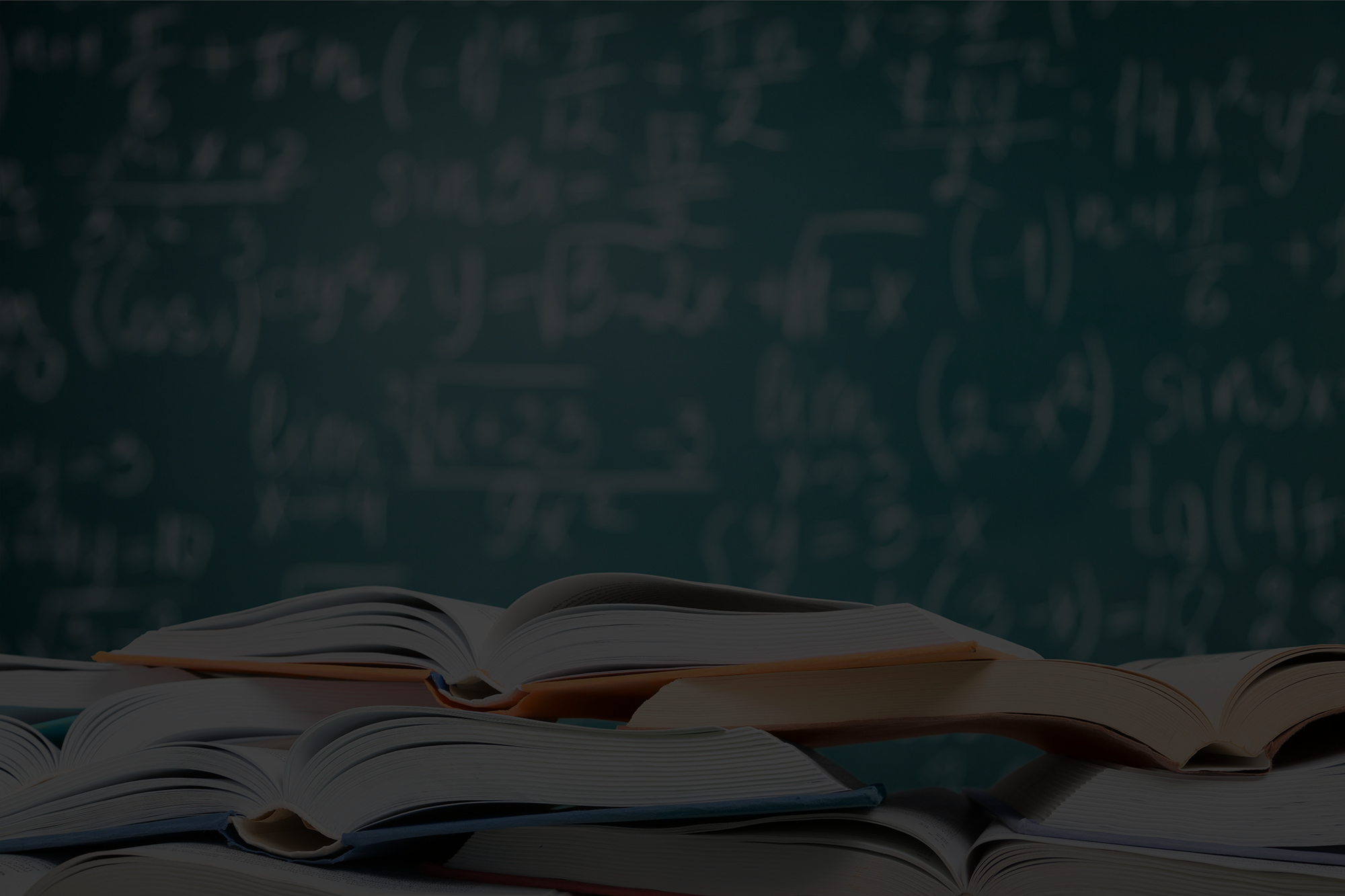 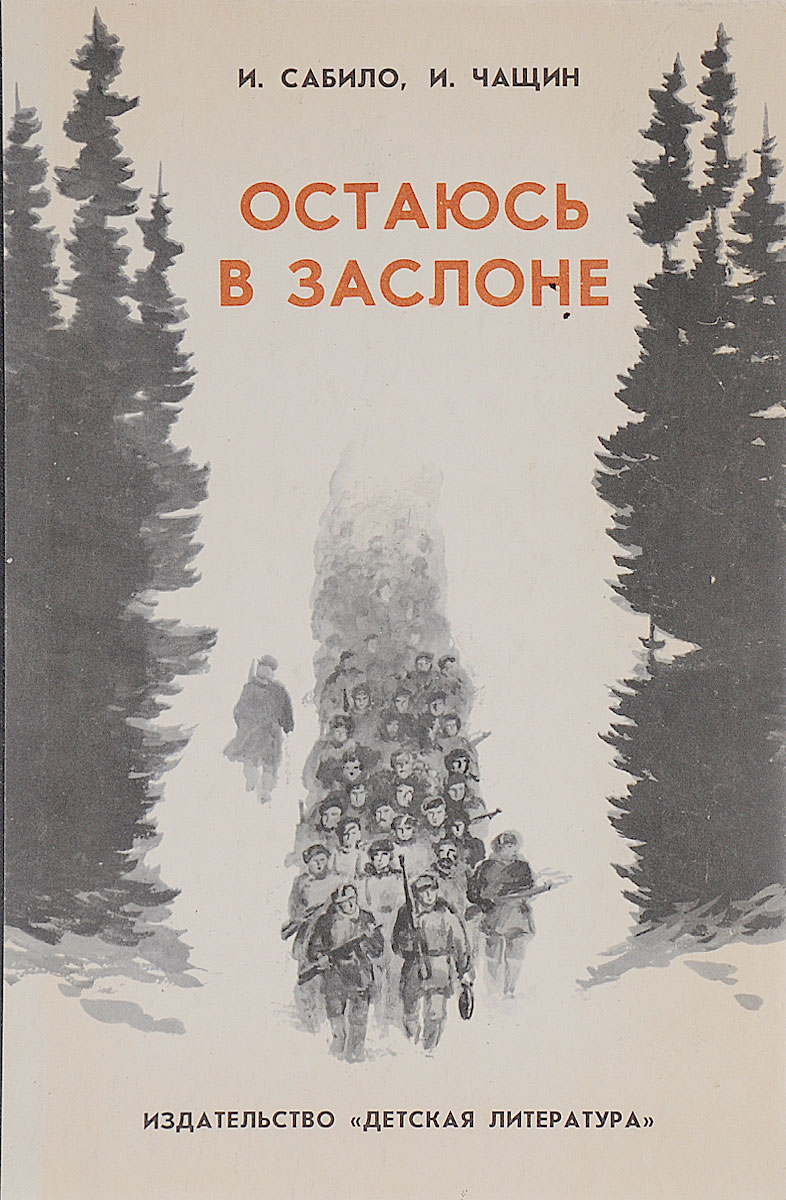 Пионеры в годы войны
Лиханов А. «Последние холода» Почему Альберт Лиханов так назвал свою повесть? Может быть потому, что действие происходит ранней весной, и скоро придет тепло. А может потому, что заканчивается война. Бои идут уже в Германии. Все ждут долгожданную победу. Люди устали от войны, разрухи, голода. Особенно тяжело было детям. Постоянно хотелось есть, и даже талоны на дополнительное питание не спасали. А что делать, если вы потеряли все талоны, а мама лежит в больнице, и ее нельзя расстраивать. Как поступить в этом случае 12-летнему Вадьке? А ведь ему надо заботиться и о младшей сестренке.
Матвеев Г. «Зеленые цепочки», «Тайная схватка», «Тарантул». Трилогия о ленинградских подростках, участниках героической обороны Ленинграда во время Великой Отечественной войны.
Миксон И. «Жила, была». Она жила в Ленинграде, обыкновенная девочка из обыкновенной большой семьи. Училась в школе, любила родных, читала, дружила, ходила в кино. И вдруг началась война, враг окружил город… «Блокадный дневник девочки до сих пор волнует людей, обжег и мое сердце, - пишет в предисловии автор. - Я решил рассказать о былом и отправился по следам горя, безмерных страданий, безвозвратных потерь. …Итак, жила-была девочка. Звали ее Таня Савичева…»
Морозов Н. «Юта» О юной партизанке Юте Бондаровской, ленинградской девочке, которая во время войны оказалась на псковской земле.
Надеждина Н. «Партизанка Лара»; «Орлята» (сборник рассказов о пионерах-героях)
Очкин А. «Иван – я, Федоровы – мы». В этой повести подлинные события и почти все подлинные имена. Автор описывает боевые дела своего друга, «братишки» Вани Федорова, геройски погибшего в Сталинграде.
Осеева В. «Васёк Трубачев и его товарищи» Часть 2.
Рутько А. «Созвездие надежды» Повесть о воспитанниках детского дома в Одессе, об их участии в войне с фашистами, сопротивлении в оккупированном городе.
Сабило И., Чащин И. «Остаюсь в заслоне» Повесть о борьбе партизанского отряда в годы войны, о жизни и подвиге пионера-героя Саши Бородулина.
Смирнов В.И. «Зина Портнова»; Сухачев М. «Дети блокады»; Черняк С. «Томка-партизанка»;
Чуковский Н. «Морской охотник»
Яковлев Ю. «Балерина политотдела»
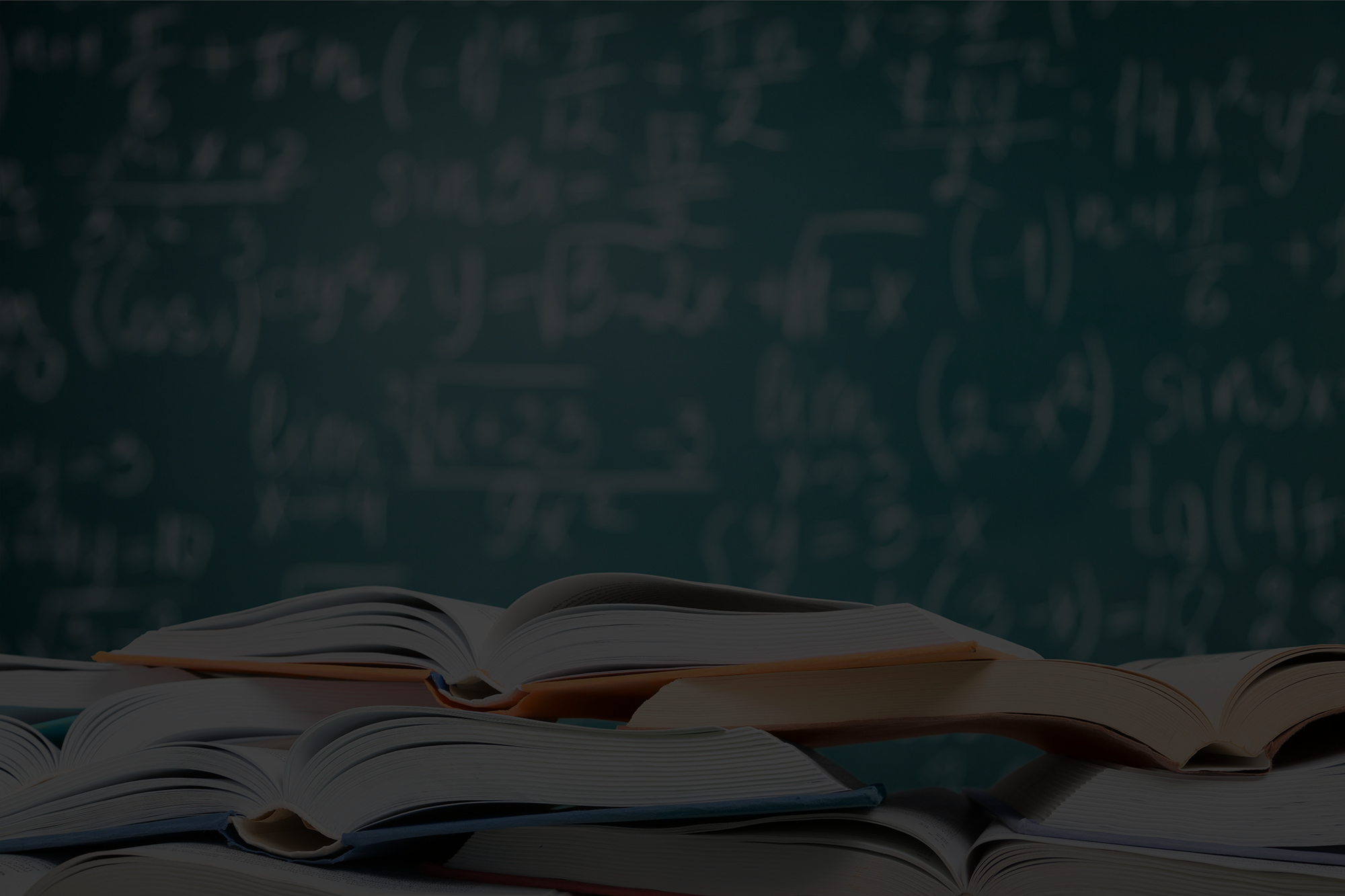 Пионеры в 50-80-х годах
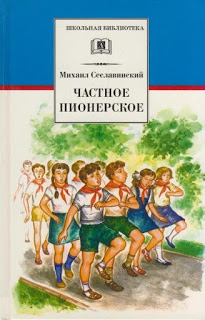 Алексин А. «Коля пишет Оле, Оля пишет Коле» - история веселая, грустная, поучительная. Юные герои А.Алексина впервые сталкиваются со «взрослыми», нередко драматическими проблемами.
Алексин А. «Отряд шагает в ногу», «Саша и Шура», «Говорит седьмой этаж», «Повесть Алика Деткина» и др.
Баруздин С. «Большая Светлана» книга рассказов о девочке Светлане, о том, как она росла, ходила в детский сад, в школу, вступила в пионерский отряд, в комсомол, окончила курсы медицинских сестёр и уехала работать в Киргизию. В книге три части: «Про Светлану», «Светлана-пионерка» и «Светлана - наша Сейдеш», печатавшиеся раньше отдельными изданиями.
Власов А. «Трудный вопрос». Повесть о пионерах, об активной человеческой доброте и мнимом активисте Грише Грачеве, о силе классного коллектива.
Воронкова Л., Воронков К. «Рожок зовёт Богатыря» в повести рассказывается о приключениях дальневосточных ребят, которые отправились искать убежавшего из совхоза оленя и заблудились в тайге. Три дня и три ночи провели они в лесу, терпели голод, попадали в бестропья, перебирались через завалы. Здесь в трудную минуту обнаружились истинные характеры ребят: кто считался отважным и храбрым — оказался малодушным, кто выглядел незаметным — обнаружил высокие качества души, неумелые — многому научились, и все они поняли силу пионерского коллектива, когда все за одного, а один — за всех.
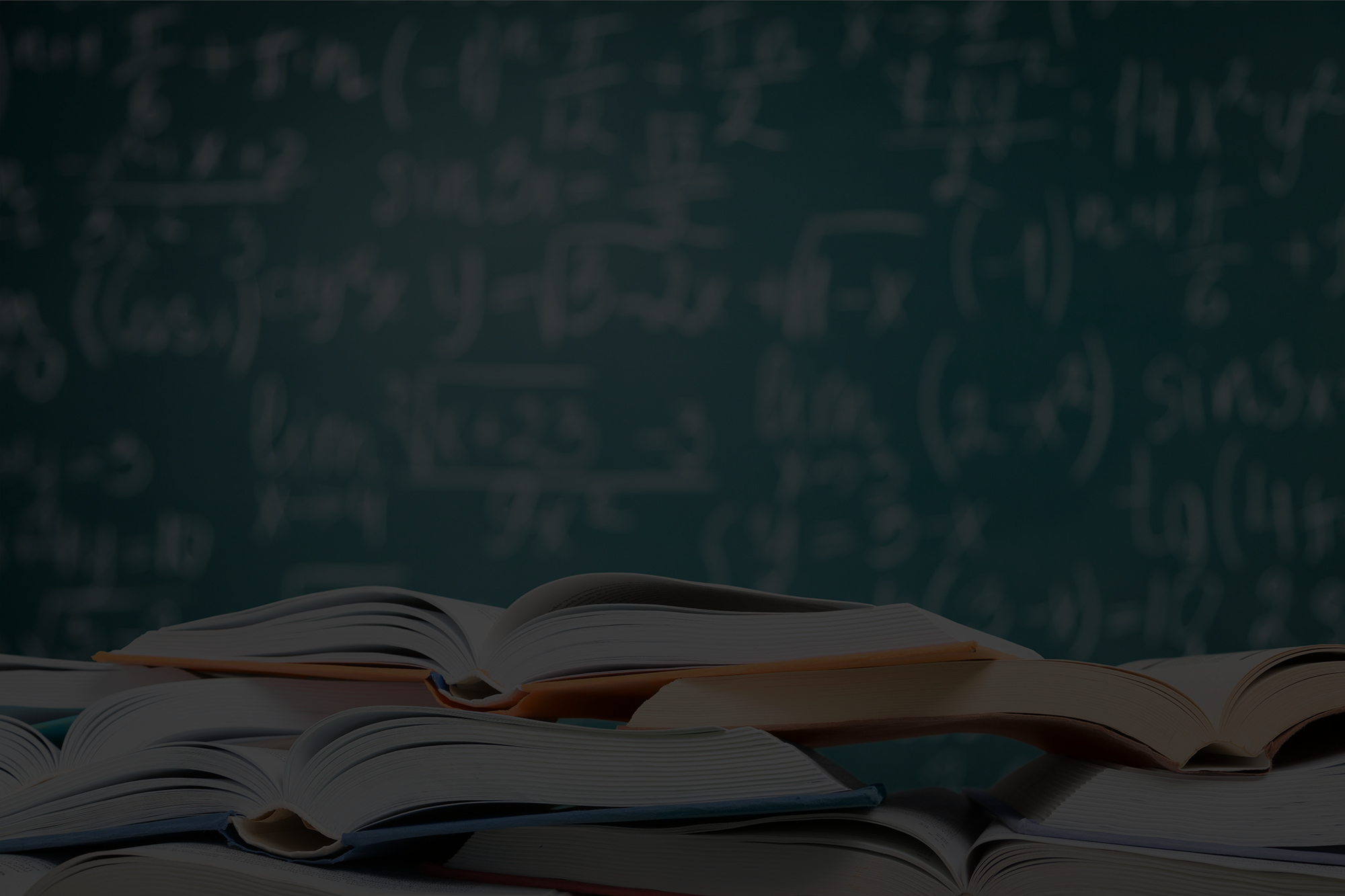 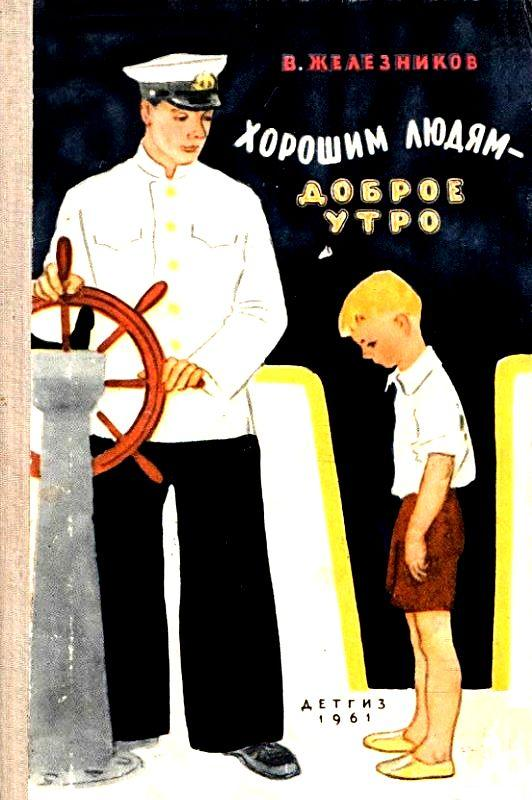 Пионеры в 50-80-х годах
Воронкова Л. «Старшая сестра», «Личное счастье»
Воронкова Л. «Алтайская повесть» Прообразом для своих героев автор взяла школьников одной хорошей школы, где учились и русские и алтайские дети. О их делах, о их удачах и невзгодах, о их сердечной дружбе, о трудолюбивом мальчике Косте и своенравной Чечек - что по-русски значит «Цветок», - обо всем этом вы прочитаете в повести.
Голицын С. «Сорок изыскателей», «За березовыми книгами», «Тайна старого Радуля»
Дубов Н. «Огни на реке», «Небо с овчинку»
Ермолаев Ю. «Секрет на весь свет»; «Можете нас поздравить»
Ефетов М. «Письмо на панцире» Повесть о пионерском лагере Артек, об интернациональной дружбе детей, о судьбе девочки-пионерки, побывавшей в Артеке, о её отце - инженере, участнике войны, который помог раскрыть тайну надписи на черепахе.
Жвалевский А., Пастернак Е. «Время всегда хорошее» Что будет, если девчонка из 2018 года вдруг окажется в 1980 году? А мальчик из 1980 года перенесется на ее место? Где лучше? И что такое «лучше»? Где интереснее играть: на компьютере или во дворе? Что важнее: свобода и раскованность в чате или умение разговаривать, глядя в глаза друг другу? И самое главное - правда ли, что «время тогда было другое»? А может быть, время всегда хорошее, и вообще, все зависит только от тебя?
Железников В. «Хорошим людям – доброе утро» В этой книге вы найдёте повести и рассказы о ваших современниках и ровесниках, о том, как они живут и как им бывает хорошо и весело, а подчас очень трудно и очень тяжело.
Железников В. «Жизнь и приключения чудака», «Чучело» и др.
Иванов С. «Июнь, июль, август», «Его среди нас нет», «Бывший Булка и его дочь», «В бесконечном лесу» и др.
Ильина Е. «Это моя школа» -повесть рассказывает о школьниках пятидесятых годов - о чем мечтали, как жили и росли изо дня в день в продолжение одного школьного года Катя Снегирева и ее друзья.
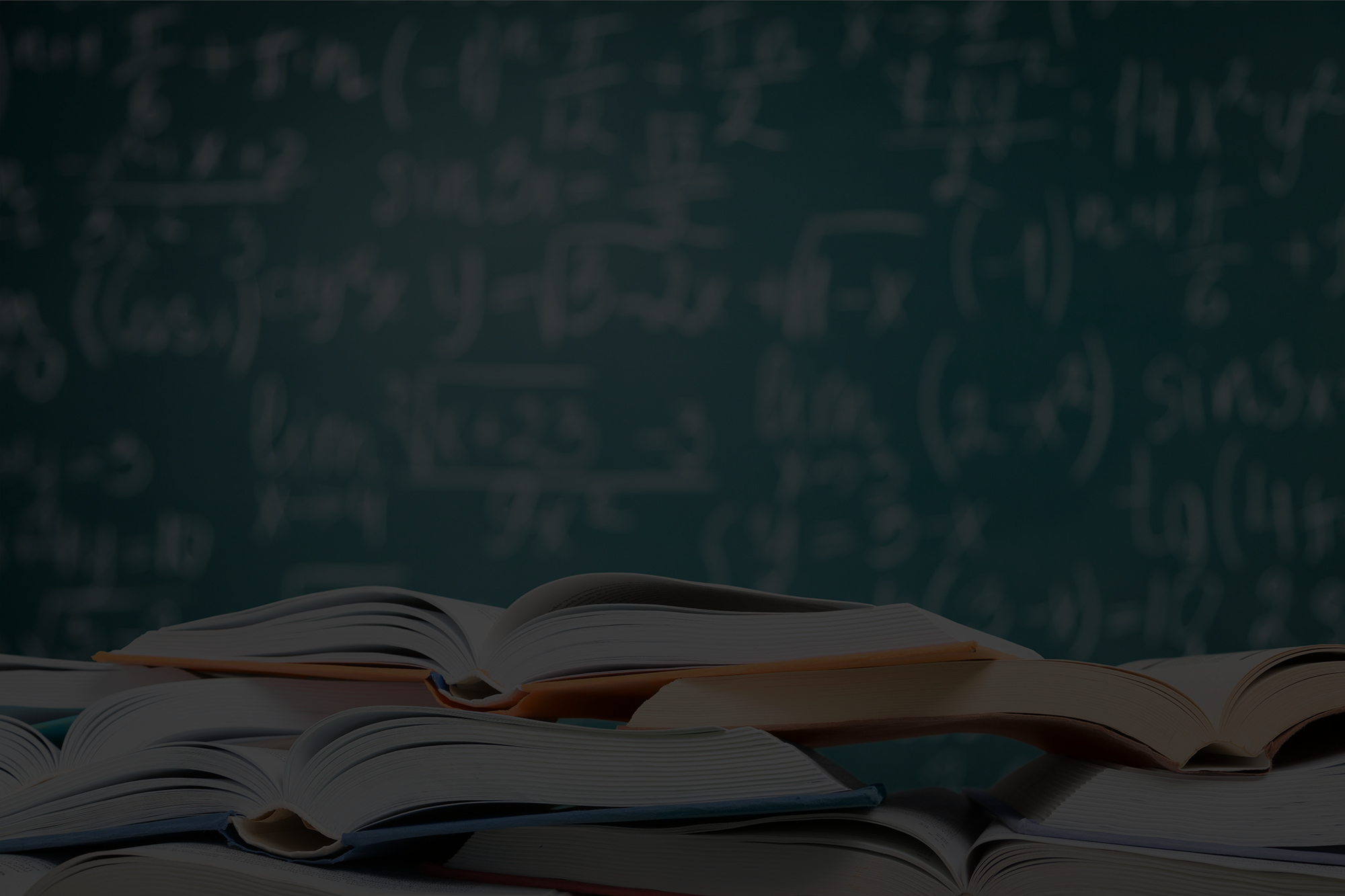 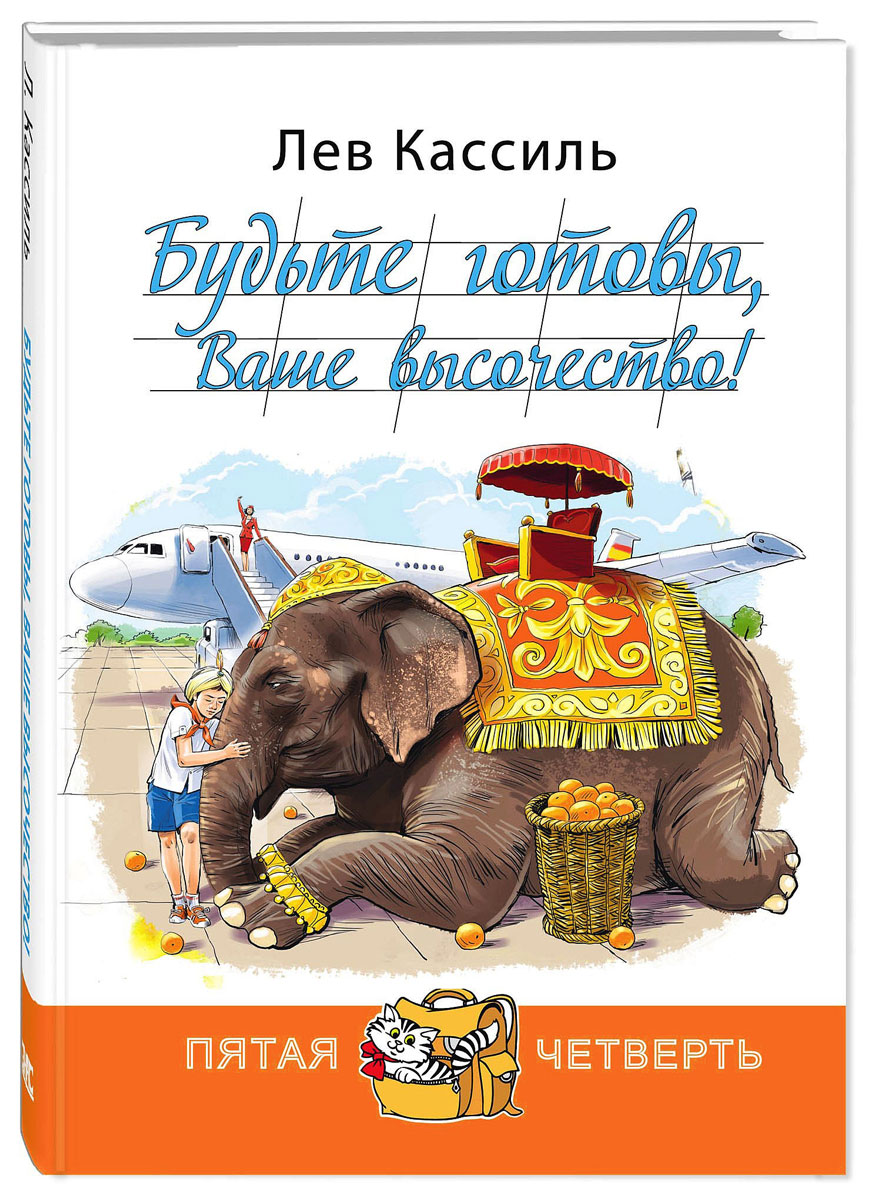 Пионеры в 50-80-х годах
Кассиль Л. «Будьте готовы, Ваше высочество!»
Киселёв В. «Девочка и птицелёт»
Козлов В. «Президент Каменного острова»
Коротков Ю. «Мадемуазель Виктория»
Крапивин В. «Мальчик со шпагой», «Оруженосец Кашка», «Валькины друзья и паруса», «Журавлёнок и молнии», «Колыбельная для брата», «Мушкетёр и Фея», «Синий город на Садовой», «Трое с площади Карронад» и др.
Могилевская С. «Гори, наш костёр!»
Мошковский А. «Дельфиний мыс», «Трава и солнце». Это повести о пионерском лете, о вожатой, сумевшей зажечь ребят интересными делами, о борьбе за судьбу товарища, о дружбе и подлинной смелости.
Мусатов А. «Стожары», «Дубовые листья» Обе повести посвящены пионерским и юннатским делам сельских школьников, теме охраны родной природы.
Нестайко В. «Незнакомец из 13 квартиры»
Носов Н. «Весёлая семейка», «Дневник Коли Синицына», «Витя Малеев в школе и дома»
Нерцев И. «Шуркина стратегия» Повесть о ребятах, которые в пионерском лагере организовали интересную игру, о Шурке - разведчике 2-го отряда - проявившем незаурядные способности угадывать намерения противника.
Прилежаева М. «Над Волгой», «Семиклассницы», «С тобой товарищи», «Юность Маши Строговой», «Третья Варя»
Раевский Б. «По следам М.Р.», «Большая Берта»
Сальников Ю. «Шестиклассники»
Сеславинский М. «Частное пионерское» - книга рассказов Михаила Сеславинского переносит нас в 70-е годы прошлого, двадцатого века. Воспоминания о пионерском детстве складываются в пеструю картину, где есть место всему: смешному и трогательному, нелепому и героическому, дурацкому и до боли дорогому. Автор пишет о тех мелочах, из которых складывалась жизнь
Соколовский А. «Первый особого назначения» Приключенческая повесть из жизни пионеров с тайнами, «подозрительными лицами», хорошими делами и перевоспитанием плохих мальчишек.
Сотник Ю. «Приключение не удалось», «Машка Самбо и Заноза», «Ясновидящая» и др.
Томин Ю. «Борька, я и невидимка», «Повесть об Атлантиде», «Витька Мураш – победитель всех» и др.
Фраерман Р. «Дикая собака Динго»
Эмден Э. «Школьный год Марины Петровой»
Яковлев Ю. «Тайна Фенимора» и др.
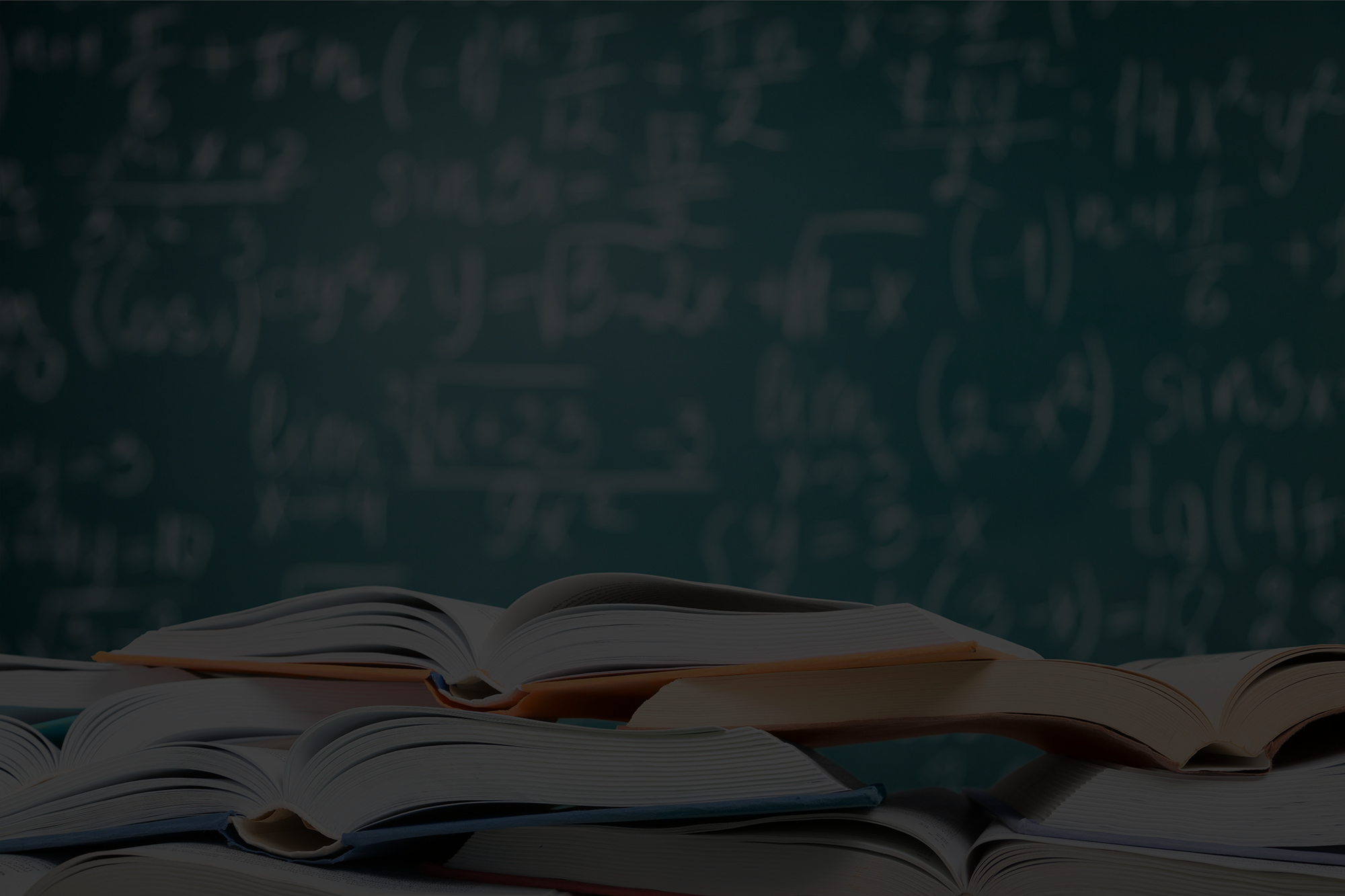 Спасибо за внимание!